INFORME DE 
ACTIVIDADES
ENERO
1era. Mesa de Trabajo Interinstitucional: CONAVIMCd. Obregón, Son. a 29 de enero
El ISM,  instala la primer mesa de trabajo para dar seguimiento a las 12 recomendaciones del CONAVIM, para ofrecer mayores y mejores condiciones de seguridad para niñas y mujeres de Sonora.
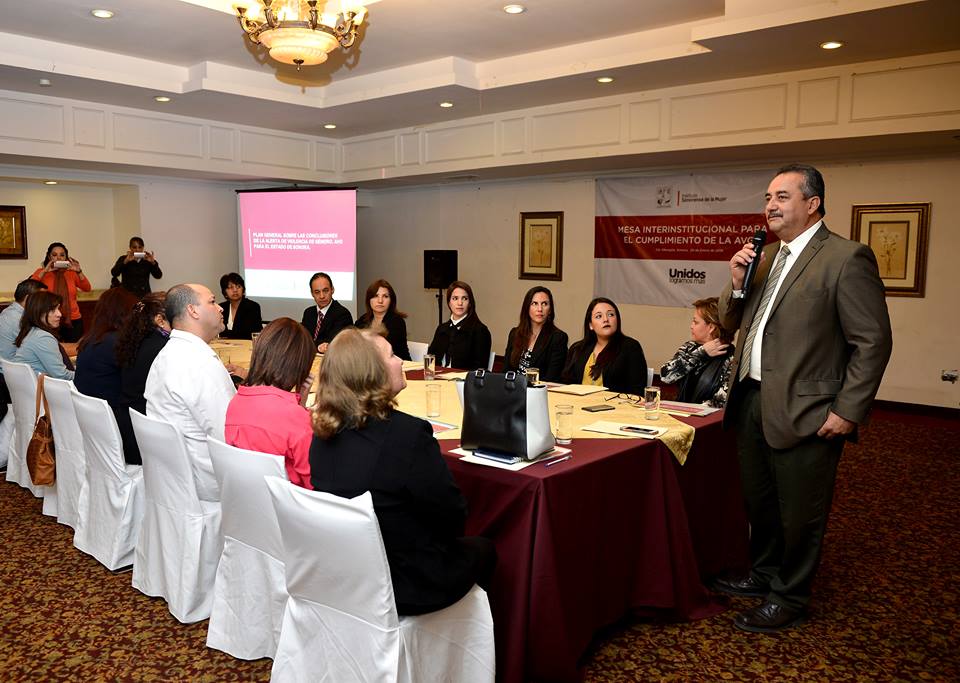 FEBRERO
2da. Mesa de Trabajo Interinstitucional: CONAVIMHermosillo, Son  a 16 de Febrero
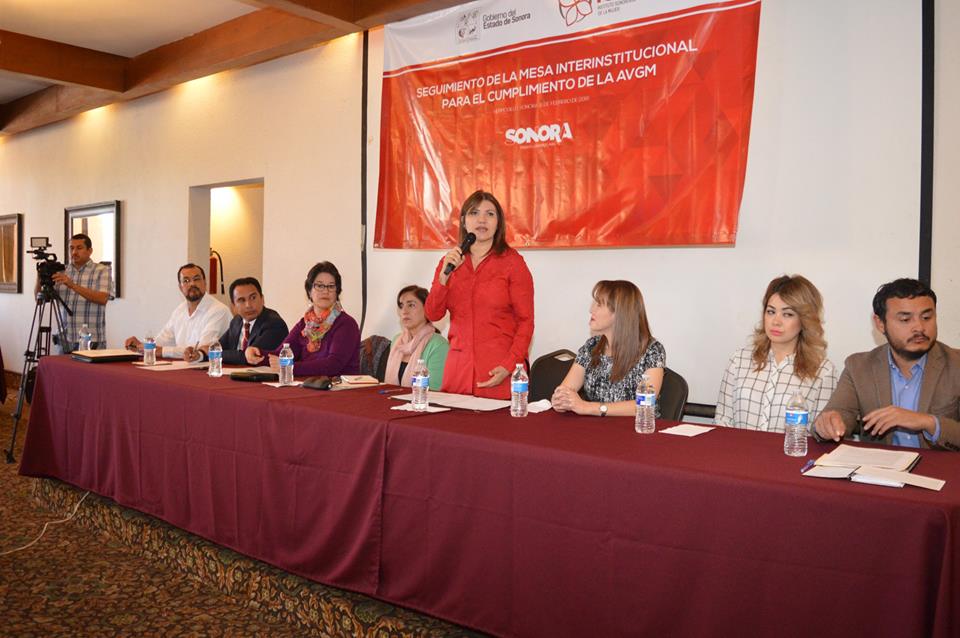 Ante una posible AVGM,  instituciones de gobierno y AC,  presentan acciones y compromisos en los que trabajaran de acuerdo a las 12 recomendaciones del CONAVIM.
Lic. Esther Salas Reátiga, directora el ISM en compañía de representantes de Instituciones Gubernamentales y Asociaciones Civiles.
Lanzamiento del Programa de Prevención de la Violencia en el Noviazgo y Embarazo AdolescenteHermosillo, Son  a 18 de Febrero.
La gobernadora, Claudia Pavlovich Arellano, dio el arranque oficial al programa “Amar Sin Controlar”, promovido por el ISM, en coordinación con la Secretaría de Seguridad Pública (SSP), Secretaría de Educación y Cultura (SEC) y el Instituto Sonorense de la Juventud (ISJ).
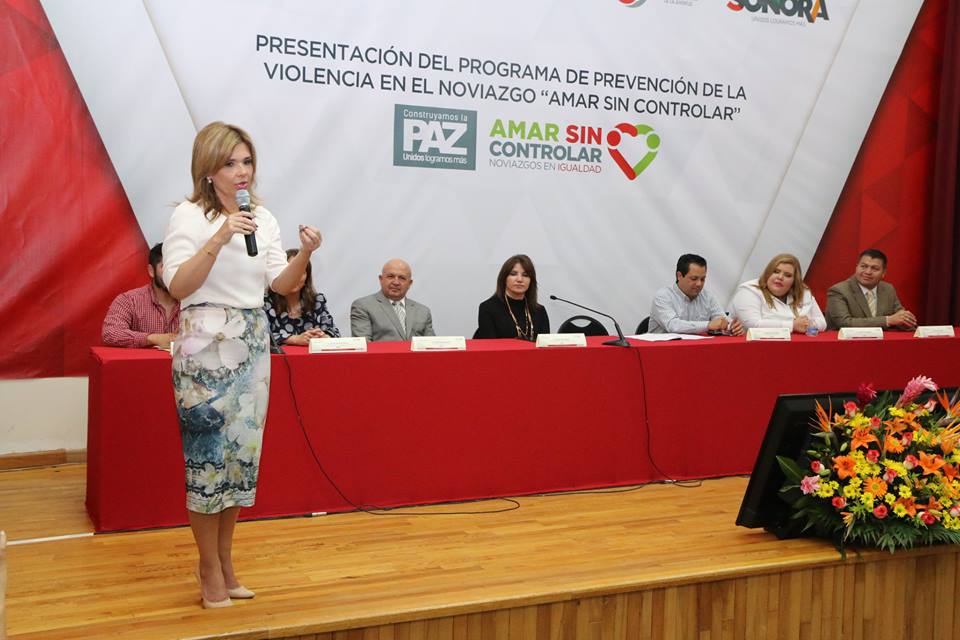 Festejos día de la Mujer, Conferencia, Periodista Adela MichaHermosillo, Sonora; 12 de marzo.
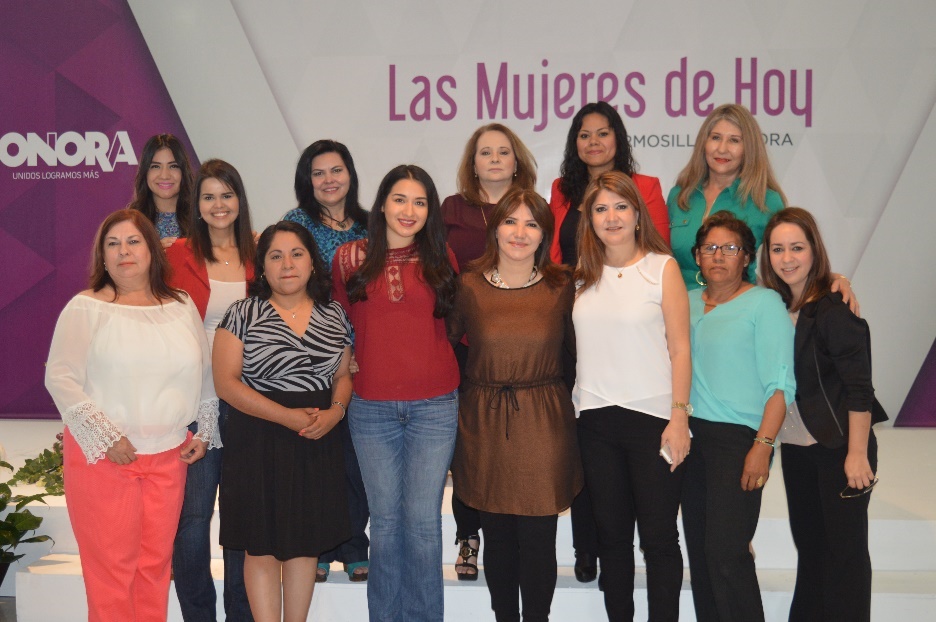 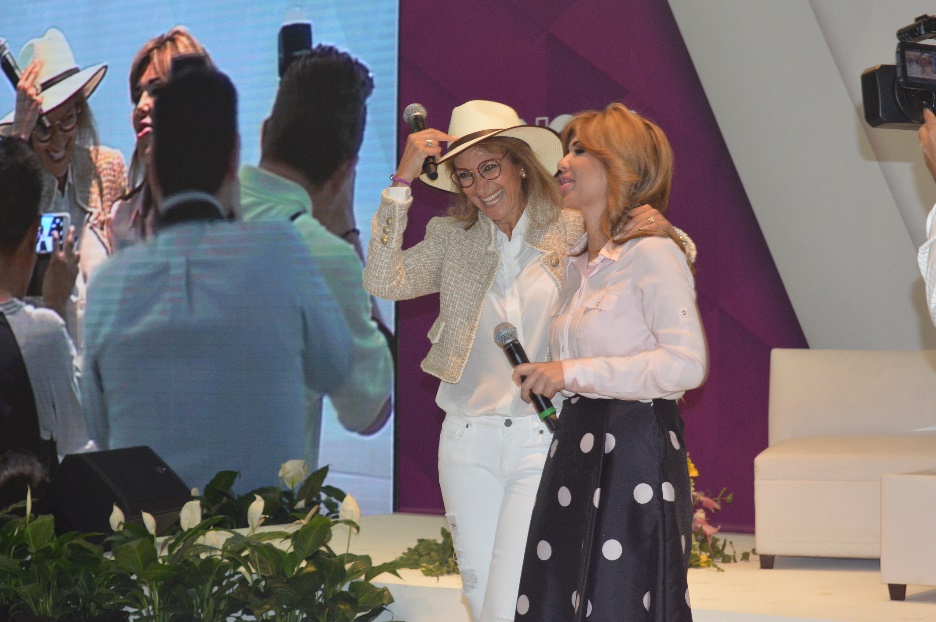 La periodista Adela Micha impartió la conferencia “Las Mujeres de Hoy” abordando temas de mujeres de éxito, violencia y discriminación.
Entrega de Becas a hijas e hijos de madres Jefas de Familia
Empalme y Caborca, Son.  a 22 de Febrero
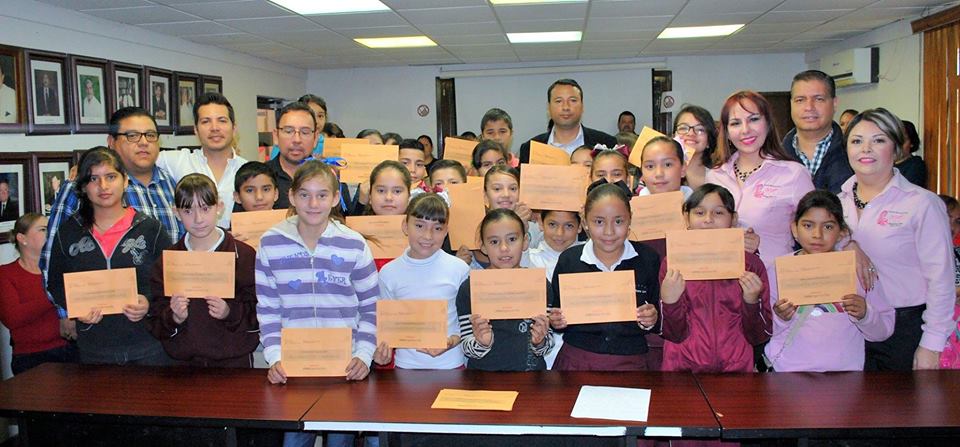 Se llevó a cabo  la entrega de becas escolares a hijas e hijos de madres jefas de familia en Empalme y Caborca.
MARZO
3era. Mesa de Trabajo Interinstitucional: CONAVIMHermosillo, Son a 04 de marzo
Instalación de la 3era. Mesa Interinstitucional  de Trabajo para atender de manera transversal las 12 conclusiones de Alerta de Violencia de Género emitidas por la CONAVIM para el Estado de Sonora.
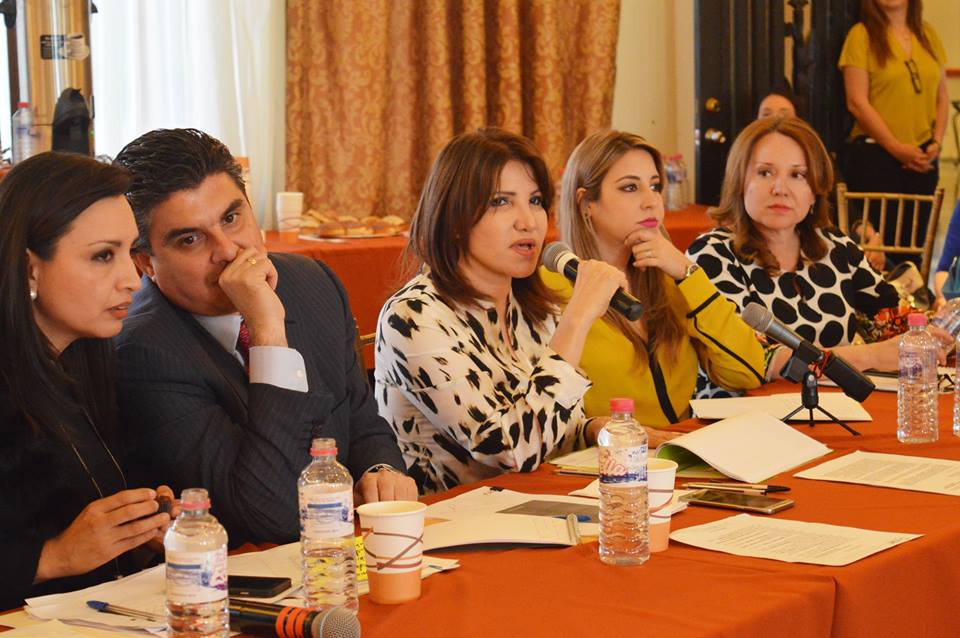 Reunión de Trabajo: Enfoque de GéneroHermosillo, Son a 15 de marzo
Se recibió la visita de la Maestra Ana Lezith Rodríguez Chapula, asesora en derechos humanos con enfoque de género, abordando temas específicos para impartir cursos y talleres al personal del Servicio Público del Estado de Sonora.
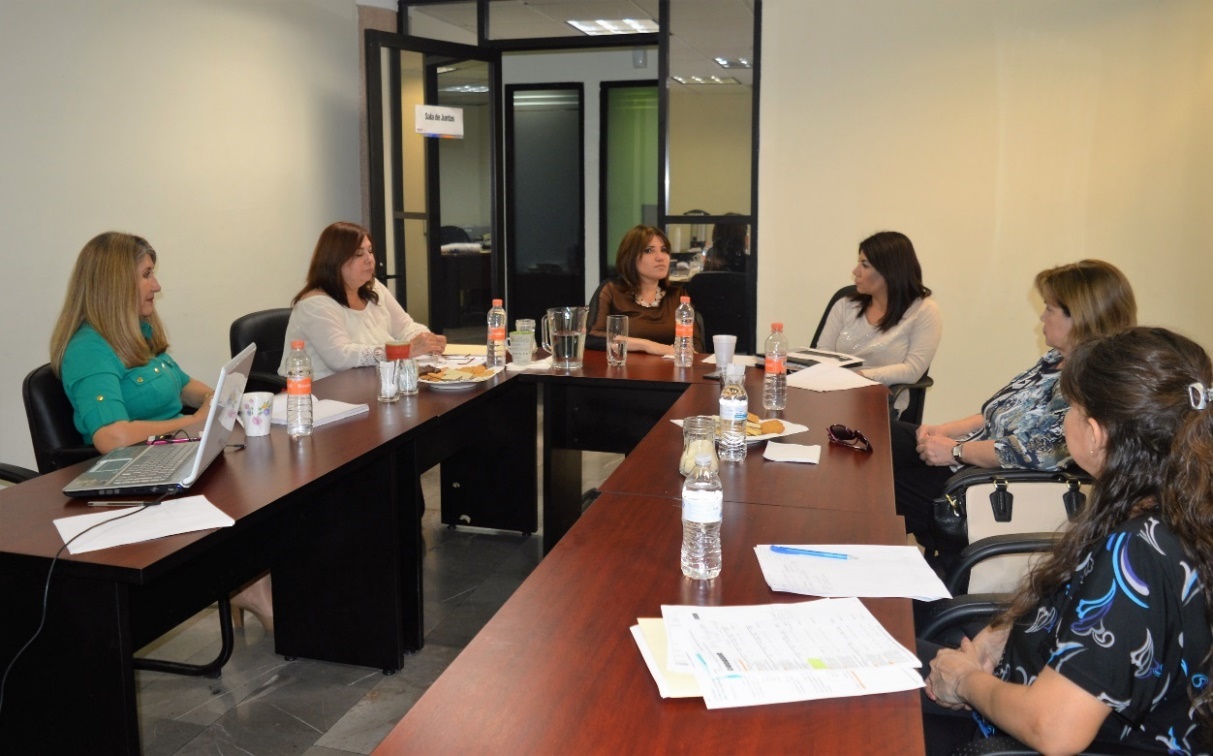 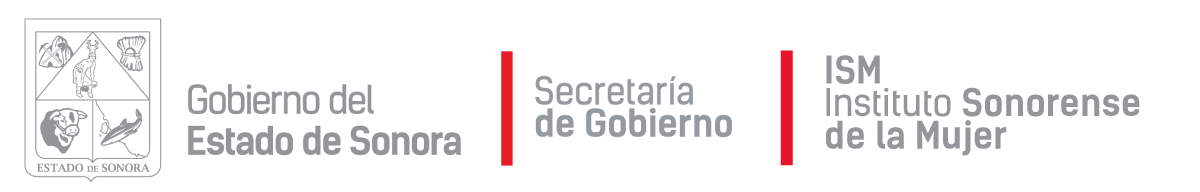 “Amar Sin Controlar”
Hermosillo, Son. Del 10 al 17 de marzo
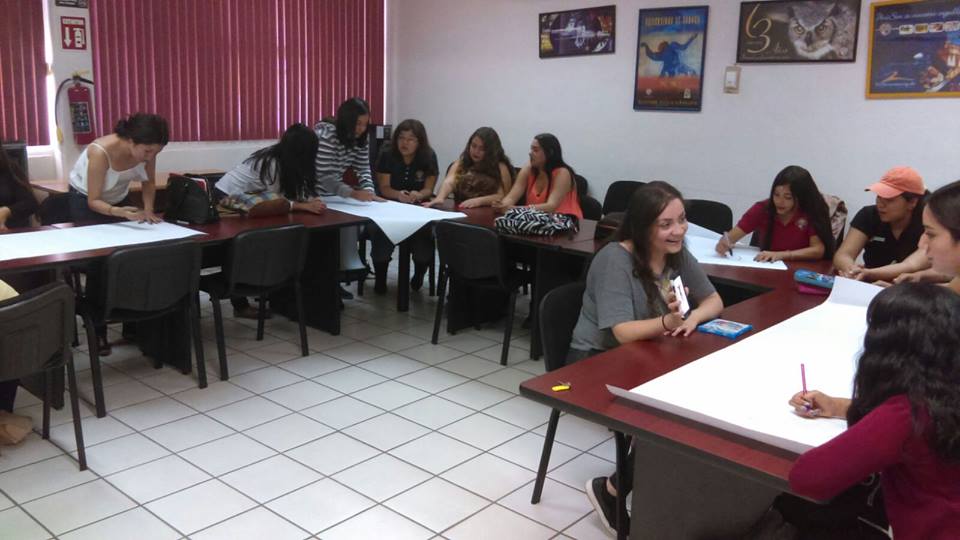 Taller de violencia en el noviazgo y embarazo en adolescentes a estudiantes de trabajo social de la UNISON, con lo que se pretender crear multiplicadores mediante la prevención.
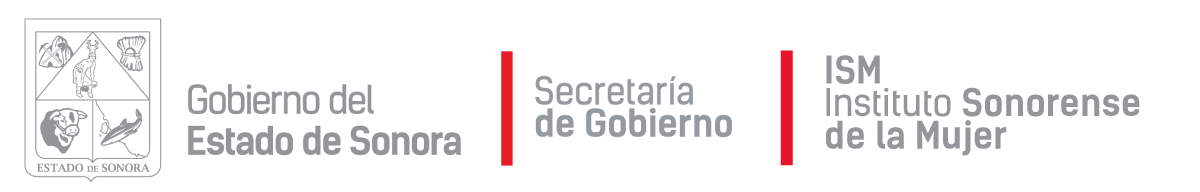 ¨Amar Sin Controlar” 
    Puerto Peñasco  11 de abril.
Estudiantes de la secundaria No. 37, de Puerto Peñasco, recibieron la presentación del programa,  impulsado por el Gobierno del Estado a través del ISM, para prevenir y atender la Violencia en el Noviazgo y Embarazo en Adolescentes.
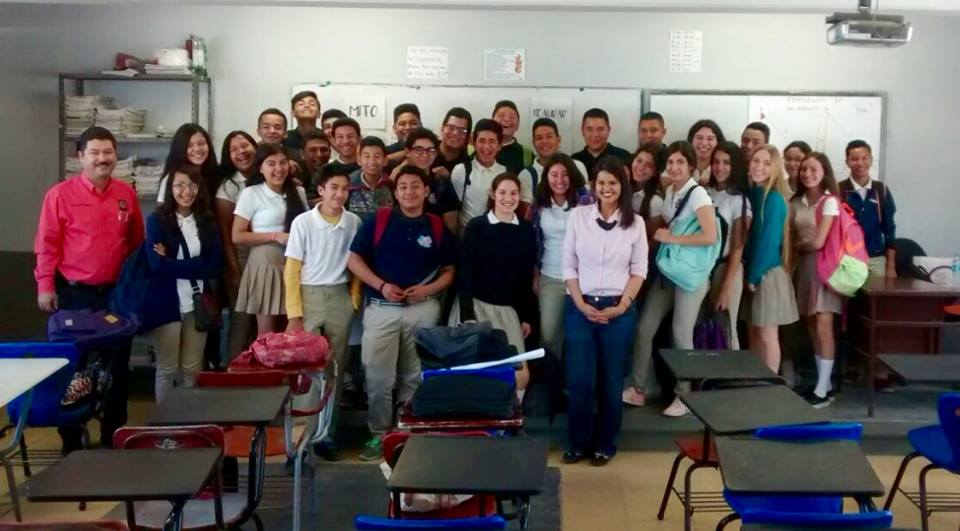 Proyectos ProductivosHermosillo, Son a 11 de marzo
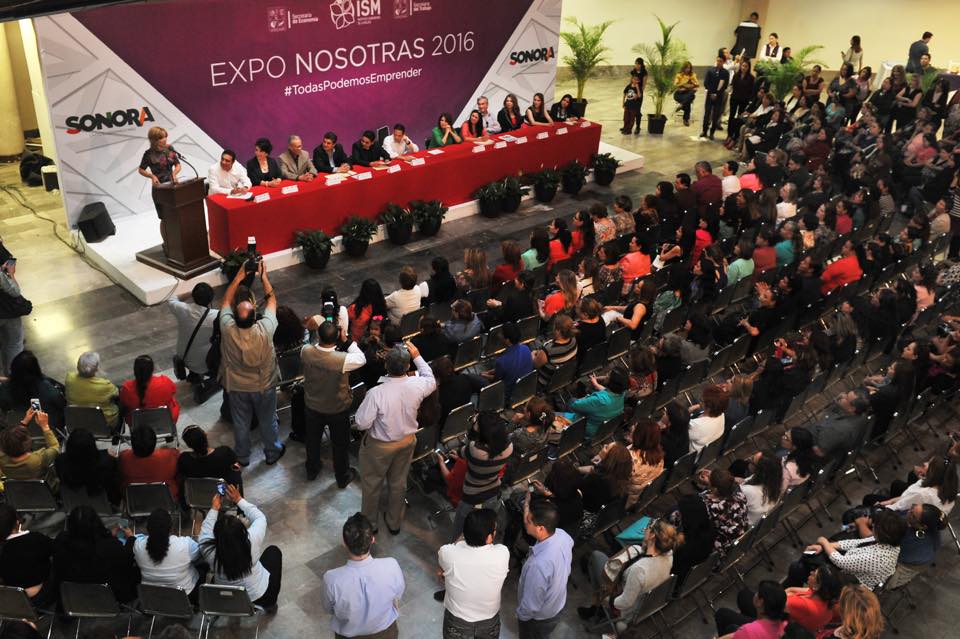 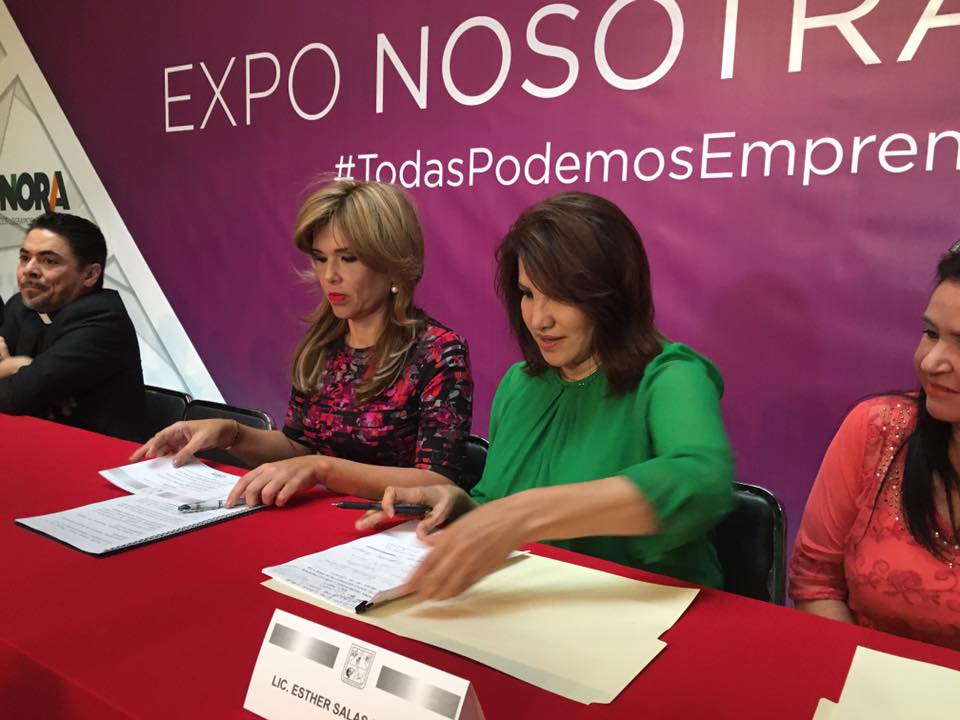 La Gobernadora Claudia Pavlovich Arellano, entregó 2 millones 300 mil pesos para que cientos de mujeres puedan iniciar con un negocio propio, donde se beneficiarán 155 familias directamente y más de 600 personas.